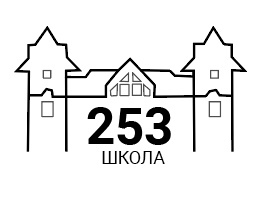 Диалоги на равных
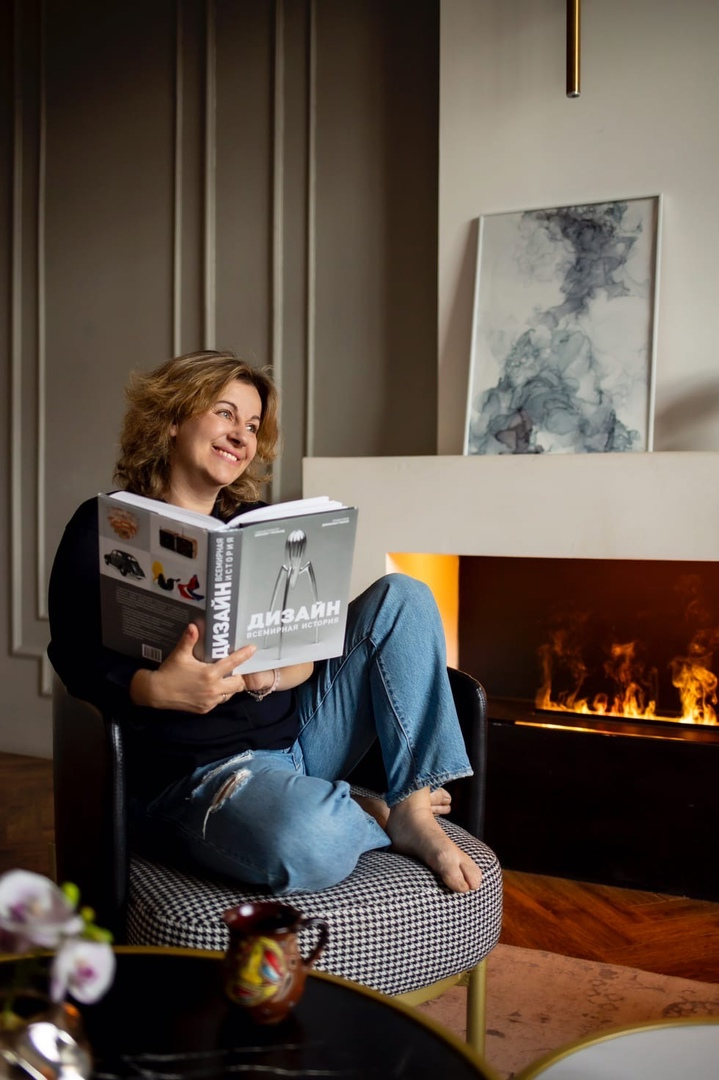 Руководитель программы 
Бавина Полина Александровна
Что мы делаем?
Встречаемся с успешными людьми из разных сфер бизнеса, образования, медицины, культуры 

Узнаем о том, как в современном мире можно стать успешным и достичь целей 

Посещаем интересные общественные пространства, коворкинги, молодежные фестивали мастер-классы
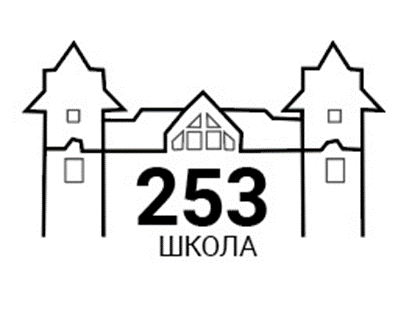 Какие дополнительные возможности?
Новые связи, знакомства, новый уровень общения 

Новые горизонты для саморазвития и профессионального выбора 

Умение свободно общаться в любой обстановке, с любыми людьми
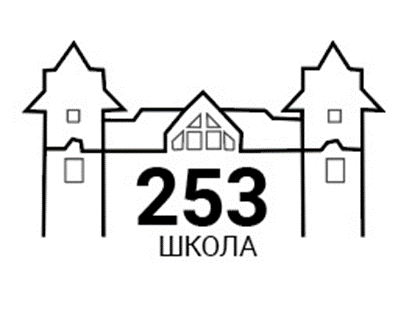 Как это происходит?
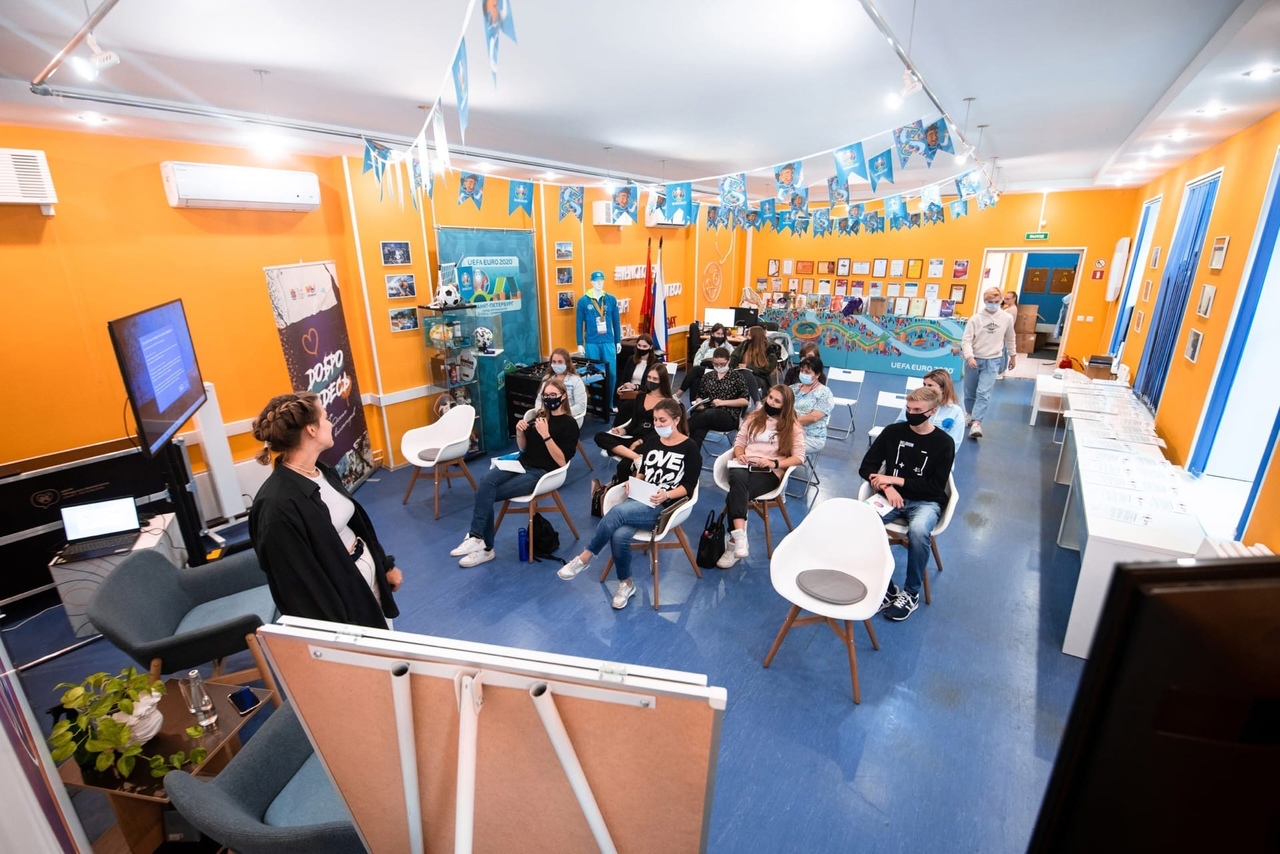 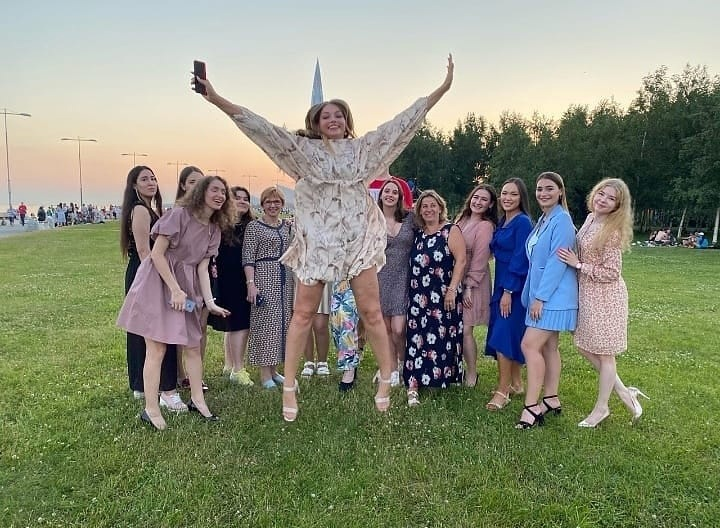 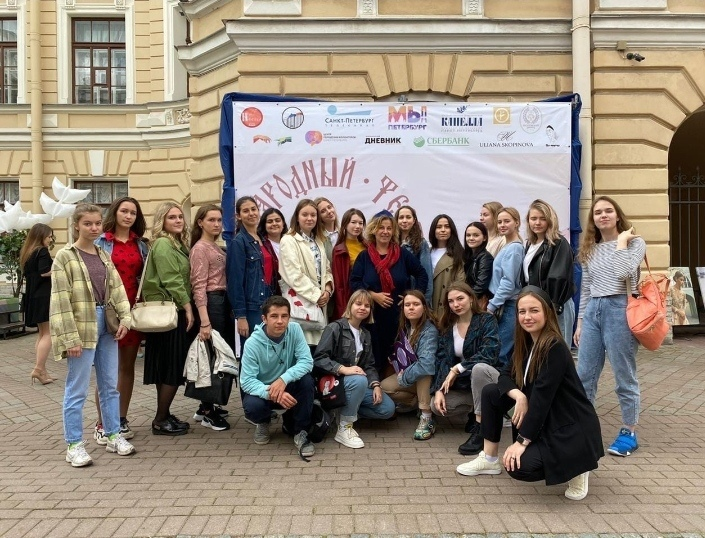 Партнеры программы
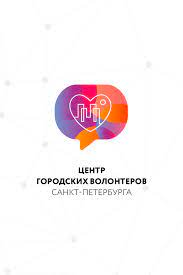 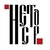 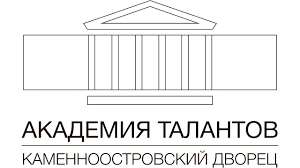 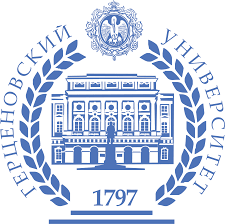 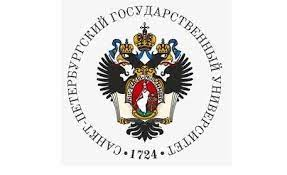 Наши контакты:
Руководитель: Бавина Полина Александровна

Телефон: 8 – 931-211-95-06 

VK  Полина Бавина 

Instagram apolinabavina

E- mail p_bavina@mail.ru
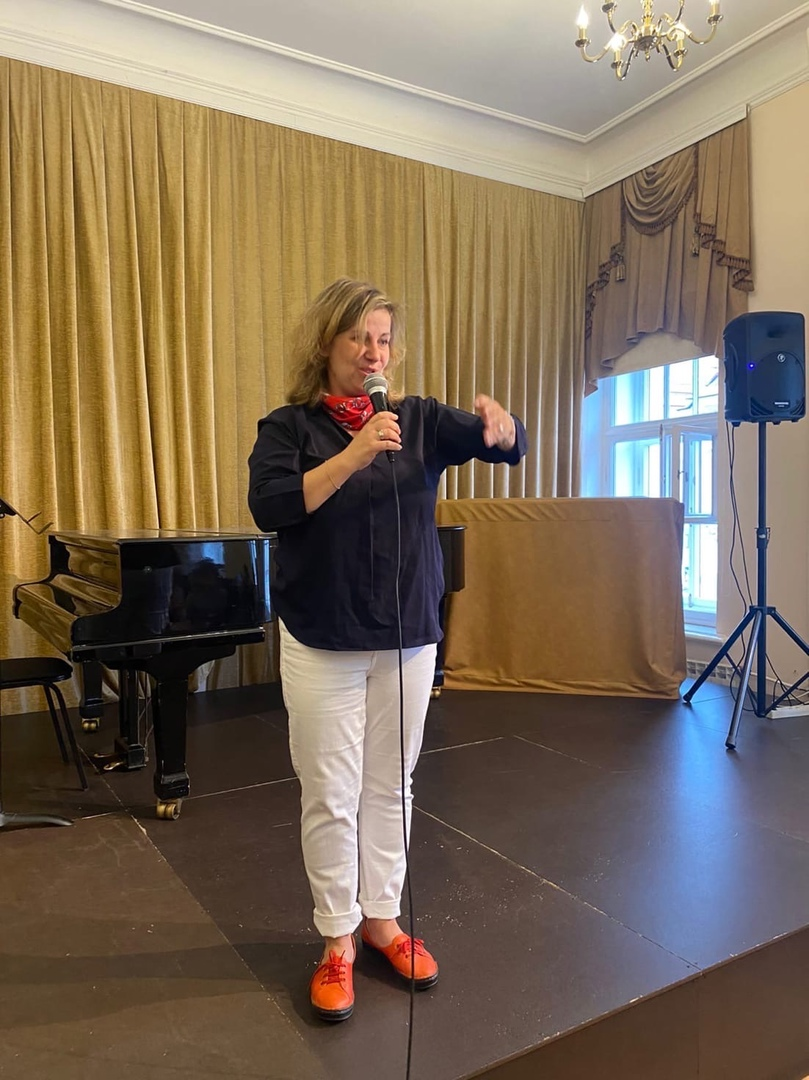